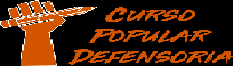 Teoria do delito - Tipicidade
Profª. Fernanda Rocha Martins@fequintao
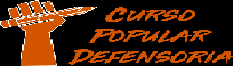 Teoria do delito
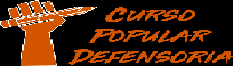 Teoria do delito
I- Introdução

Por que estudar dogmática penal? 
A dogmática investiga e define o conteúdo do Direito Penal, quais os pressupostos que devem ocorrer para que intervenha um tipo penal, o que distingue um tipo do outro, qual comportamento é impune e qual é punível. Define os limites para aplicação do Direito Penal (quanto menos desenvolvida é a dogmática mais imprevisível será a decisão dos Tribunais).

A dogmática não é neutra. Ela deve assumir um papel de controle dos princípios, direitos e garantias que emanam do Estado de Direito. Deve haver um confronto permanente entre a lei penal e as normas e princípios constitucionais e com os direitos humanos.
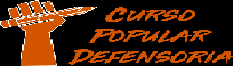 Teoria do delito
2) Pressuposto: O crime é fato típico, ilícito e culpável.

2.1. Sistema Liszt-Beling:
Franz v. Liszt e seu papel fundamental para o desenvolvimento do pensamento sistemático.
Bases do sistema:
Parte do conceito de ação e entende que entre ação e resultado deve haver uma relação causal: causalismo naturalista;
Ao Direito Penal somente interessam as ações proibidas pelo direito, ou seja, as ações antijurídicas;
A comprovação da ação e antijuridicidade é completamente objetiva e externa. O subjetivo, o juízo de desvalor que se formula sobre o autor é denominado culpabilidade.
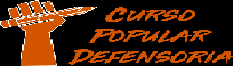 Teoria do delito
d) Na culpabilidade estão os elementos subjetivos: a reação psicológica do autor com o fato (dolo e culpa) e a imputabilidade.
Beling: para modelar nesta estrutura o princípio da legalidade penal, é imprescindível incorporar um elemento entre a ação e a antijuridicidade, que passa a ser denominado tipicidade.
Importância: foi Liszt quem elaborou um sistema categorial e, com isso, deu nascimento à teoria do crime.
Críticas: formulação muito simples, alheia a qualquer valoração.

2.2. Causalismo Valorativo (Neokantismo):
- Questionou seriamente o positivismo jurídico (causalismo naturalista): a abordagem positivista é incompleta porque o delito não é somente um fenômeno da natureza, mas uma realidade social.
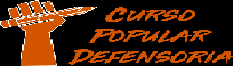 Teoria do delito
Consequência: na teoria do crime deve haver momentos valorativos;
O neokantismo mantém a estrutura criada por Liszt e Beling, mas faz alterações em seu conteúdo:
Conceito de ação: os neokantianos demonstram que a formulação positivista de se observar a realidade não é suficiente, é necessária uma valoração. Ex. Crimes omissivos.
Tipicidade: o causalismo naturalista considerava esse elemento como adequação objetiva da conduta ao tipo. Não poderiam existir momentos subjetivos. Mas os tipos penais consagram elementos subjetivos como o ânimo de lucro, a apropriação nos crimes patrimoniais. Os momentos subjetivos são excepcionais.
Antijuridicidade: começa a ganhar relevância seu elemento material: violação de um bem jurídico. É momento valorativo por excelência.
Culpabilidade: mantém o dolo e a culpa, mas um importante critério valorativo a partir da obra de
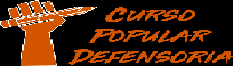 Teoria do delito
Reinhard Frank, que nomeia o conceito de reprovabilidade. Para o causalismo valorativo, a culpabilidade é um conceito normativo, um juízo de reprovação formulado àquele que, podendo agir de outra forma, não o faz.

2.3. Finalismo:
Hans Welzel: opõe-se ao causalismo valorativo adotando uma perspectiva ontológica. O delito não surge da valoração do intérprete, mas é um fato da realidade que depende de determinadas estruturas lógico-objetivas: o conceito de ação final e de culpabilidade. Bases do sistema:
a) O delito só pode ser cometido por seres humanos, os quais executam ações dirigidas a um fim: ações finais.
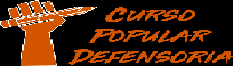 Teoria do delito
b) Tipo subjetivo: se para o neokantismo o tipo se esgotava com a realização objetiva da conduta que se quer evitar, o conceito final de ação obriga a uma mudança de perspectiva. Se a ação é o exercício de uma atividade final, o tipo deve conter necessariamente elementos subjetivos, ou seja, o dolo está no tipo. O dolo é a própria finalidade dirigida à realização dos elementos objetivos do tipo.
Causalismo neokantiano: dolo mal. Abrange o conhecimento do que se faz (a partir de Welzel será chamado dolo natural) e conhecer que o que se faz está proibido pelo Direito Penal (a partir de Welzel será chamado consciência da antijuridicidade).
O finalismo coloca o dolo natural no tipo subjetivo, mas mantém a consciência da antijuridicidade na culpabilidade. O dolo natural complementa-se em determinados delitos com os elementos subjetivos do injusto (ex. intenção de apropriação) que encontram neste modelo uma explicação muito mais satisfatória. Os delitos culposos, que consistem na infração de um dever objetivo de
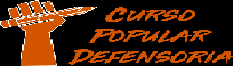 Teoria do delito
cuidado, igualmente, passam ao tipo, pois neles existe uma ação final de conteúdo negativo (não por em prática o cuidado final requerido para proteção do bem jurídico). 
 c) Antijuridicidade: passa a ser considerada como injusto pessoal: que não se limita a causação objetiva de lesão a um bem jurídico (desvalor do resultado), mas exige também  a finalidade do autor que o Direito desvaloriza (desvalor da ação).
d) Culpabilidade: Welzel mantém em boa parte a ideia do juízo de reprovação, mas entendido como reprovação pessoal. Para ele é suficiente o potencial conhecimento da proibição. Consequências diretas na teoria do erro. 
- Críticas: crimes culposos e tentativa de estruturar toda a teoria do delito em torno de conceitos ontologicamente fundamentados, como ação e dolo. Esses conceitos não podem escapar de uma
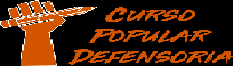 Teoria do delito
valoração, realizada conforme critérios normativos.

2.4. A abordagem teleológica de Roxin:
Modelo que oferece à teoria do crime um orientação politico-criminal na qual todas as categorias do sistema (ação, tipicidade, antijuridicidade e responsabilidade) devem ser desenvolvidas a partir dessa perspectiva.
Bases do sistema:
a) Ação: conceito entendido como “manifestação da personalidade”, que compreende todas as condutas dolosas e culposas;
b) A diferença entre tipicidade e antijuridicidade perde boa parte da relevância. No tipo de injusto realiza-se um único juízo de valor sobre o fato cometido a partir de um comportamento. A diferença se mantém para efeitos técnicos-jurídicos e didáticos;
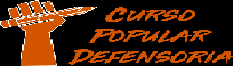 Teoria do delito
c) Na teoria do tipo penal imprime-se o princípio da legalidade. Diferencia os crimes de ação (aqueles que o legislador descreve as ações proibidas da maneira mais precisa possível) dos crimes consistentes na infração de um dever (alguém infringe as exigências de conduta derivadas do papel social que desempenha).
d) Desenvolve amplamente a teoria da imputação objetiva, fundamentalmente através do princípio do risco.
e) A inclusão do dolo no tipo não surge de um conceito ontológico de ação, mas do princípio de determinação do próprio Estado de Direito.
f) Adota a teoria limitada da culpabilidade: o dolo compreende o conhecimento dos pressupostos fáticos de justificação (teoria do erro).
g) Culpabilidade: integra um conceito mais amplo denominado responsabilidade.

2.5. O modelo funcionalista radical ou sistêmico:
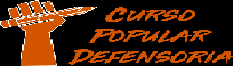 Teoria do delito
- Günther Jakobs, influenciado por Niklas Luhmann, adota as seguintes premissas:
A sociedade não está composta de sujeitos, mas de comunicações entre sujeitos.
As normas jurídicas não tem a missão de dirigir condutas, mas assegurar as expectativas de condutas.
O ser humano não é base de organização da sociedade: é simplesmente uma peça do todo;
Elementos naturais do delito, como a relação de causalidade, devem ser substituídos por critérios puramente normativos.
Ponto de partida: caracteriza a sociedade como um sistema ordenado que conta com elementos em equilíbrio. O direito penal tem a função de manter e reproduzir essa ordem, confirmando assim que a norma violada está vigente.
Raciocínio: se o fim da pena é confirmar a vigência da norma, o delito é oposto a constatação de que foi desautorizada ou negada a vigência da norma. Por isso o fundamental no delito será a culpabilidade, que é a
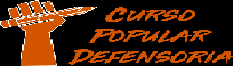 Teoria do delito
categoria sistemática que concentra todos os elementos que permitem que uma conduta lesione a vigência da norma.
Conduta: é a capaz de entrar em contradição com a norma e desautorizá-la. A ação é um ato com um importante conteúdo comunicativo, inseparável de outros elementos do delito. Esse conceito de ação é puramente normativo e confunde-se com culpabilidade já que consiste em “adquirir culpavelmente competência por uma lesão da vigência da norma”.
Bem jurídico: a tarefa do Direito Penal para Jakobs não é a proteção de bens jurídicos, mas a manutenção e ratificação da vigência da norma.
Culpabilidade: não é fundamentada no livre-arbítrio, mas na prevenção geral. Só permite uma escusa quando o conflito gerado pela violação da norma pode ser resolvido de outra forma que não a imposição de uma pena. O delinquente só é incapaz de culpabilidade quando não se contrapõe qualquer exigência de prevenção geral da pena.
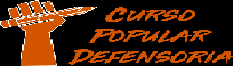 Teoria do delito
I- Fato típico

Conceito: é fato humano indesejado consistente em conduta produtora de determinado resultado, que se ajusta, formal e materialmente, a um tipo penal. O fato típico é composto de conduta, resultado, nexo causal, tipicidade. 

Conduta: vem sendo entendida, desde a época clássica, como a base de todos os elementos do delito. Há várias teorias para explicar a conduta.

2.1. Teoria causalista ou naturalista ou clássica ou mecanicista (séc. XIX)
- Tem como principal expoente Franz Von Liszt (século XIX), devendo-se mencionar, ainda, as contribuições de
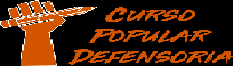 Teoria do delito
Ernst Von Beling e Gustav Radbruch.
É marcada pelas ideias positivistas que, no panorama científico, pregavam a valorização do método empregado nas ciências naturais ou exatas, pelo qual se analisa o mundo sob uma ótica de causalidade (relação de causa-efeito). O mundo deveria ser explicado por meio da experimentação dos fenômenos, sem espaço para abstrações.
Assim, a ação é entendida como um simples fato da natureza, um movimento corporal que produz uma modificação no mundo exterior perceptível pelos sentidos. Tudo isso sem analisar a vontade (intencionalidade) do sujeito. Para efeitos da ação a vontade humana era considerada um simples impulso que produzia o resultado. Os componentes intelectuais e volitivos (dolo) seriam analisados na culpabilidade, que concentrava todo o aspecto subjetivo do delito.
Para a teoria clássica, o dolo é normativo e possui os seguintes elementos: consciência da conduta, do
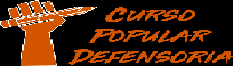 Teoria do delito
resultado e do nexo de causalidade; consciência da ilicitude do fato; vontade de praticar a conduta e de produzir o resultado.
Ao definir a ação como movimento humano voluntário, a teoria causalista encontrou dificuldades para justificar os crimes omissivos, formais e de mera conduta.

2.2. Teoria neokantista ou neoclássica ou causal-valorativa ou normativista (séc. XX)
Expoentes Mezger e Frank. 
Tem base causalista, mas fundamenta-se numa visão neoclássica, marcada pela superação do positivismo, por intermédio da introdução da racionalização do método: a realidade não deve ser examinada apenas sob o prisma das ciências naturais, que além de coexistir com outras ciências, deve ser valorada através dos fenômenos metafísicos. Portanto, a teoria é marcada pela introdução dos valores no âmbito jurídico.
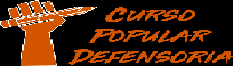 Teoria do delito
Desse modo, passa-se a admitir a existência de tipos penais compostos de elementos normativos/subjetivos, sem que sejam vistos como “anormais”. 
A conduta, contudo, passa a ser mais abrangente, aparecendo não somente como ação, mas como comportamento, englobando, pois, a omissão.
Por partir de conceitos naturalistas ficou contraditória ao reconhecer elementos normativos e subjetivos do tipo penal e ao mesmo tempo continuar analisando dolo e culpa tão somente no âmbito da culpabilidade.

2.3. Teoria finalista – ôntico-fenomenológica (séc. XX)
Expoente máximo: o jusfilósofo alemão Hans Welzel, que dentre as décadas de 1930 a 1960, promoveu profundas alterações na estrutura dogmática do crime.
Na ótica finalista, toda pessoa, ao agir, é movida por alguma finalidade.
Conceito: conduta é comportamento humano (ação ou omissão) voluntário e consciente psiquicamente
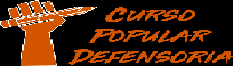 Teoria do delito
dirigido a um fim.
O tipo, por sua vez, passa a ter tanto uma dimensão objetiva (conduta, resultado, nexo e tipicidade) quanto uma dimensão subjetiva (dolo e culpa).
O finalismo centra a análise no desvalor da conduta, não dando a importância devida ao desvalor do resultado.
O finalismo não fornece uma explicação satisfatória para os crimes culposos.

2.4. Teoria social (séc. XX)
Teoria criada por Johannes Wessels e que teve como principal adepto Hans-Heinrich Jeschek.
A pretensão da teoria não é substituir as teorias clássica e finalista, mas acrescentar-lhes uma nova dimensão, qual seja, a relevância social do comportamento.
Conceito: conduta é o comportamento humano (ação ou omissão) voluntário e psiquicamente dirigido a um
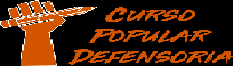 Teoria do delito
fim socialmente reprovável.
Logo, apenas teria importância, para fins de tipificação, a conduta considerada socialmente reprovável que, a partir dessa teoria, passa a integrar o conceito de conduta, na condição de elemento implícito do tipo penal. Comportamentos socialmente aceitos não seriam típicos.
Crítica: O que é socialmente relevante?

2.5. Teorias funcionalistas
- As teorias funcionalistas ganham força na década de 70, principalmente na Alemanha, e buscam adequar o estudo do direito penal aos seus fins em determinado ordenamento jurídico.

2.5.1. Funcionalismo teleológico ou moderado ou racional ou dualista ou da política criminal:
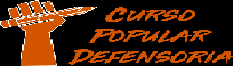 Teoria do delito
Expoente: Claus Roxin, a partir de 1970, com a obra “Políca Criminal e Sistema Jurídico-Penal”.
Roxin procura apresentar um conceito normativo de conduta, desprovido de elementos ontológicos, provenientes da realidade (ao contrário do finalismo). Para ele, conduta é o comportamento humano (ação ou omissão) voluntário, causador de relevante lesão ou perigo de lesão ao bem jurídico tutelado pela norma penal. A partir desse conceito, Roxin admite princípios de política criminal como formas de exclusão da conduta, a exemplo do princípio da insignificância.

2.5.2. Funcionalismo radical ou sistêmico ou monista:
Jakobs vê o Direito Penal como um sistema normativo fechado e autorreferente (autopoiéco). Sua missão é a conservação das expectativas sociais frente a decepções, promovida por meio da reafirmação da vigência das normas lesadas.
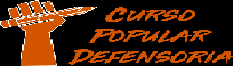 Teoria do delito
Jakobs também procura apresentar um conceito de conduta destituído do aspecto ontológico da ação humana. Para ele a conduta é o comportamento humano voluntário causador de um resultado evitável,violador do sistema, frustrando as expectativas normativas.
As bases do funcionalismo sistêmico possibilitaram a criação da teoria do Direito Penal do Inimigo. Considera-se que o tratamento do indivíduo infiel ao sistema, não deve ser o mesmo dispensado aos cidadãos, merecendo punição específica e mais severa.

2.6. Ausência de conduta:
Para a caracterização da conduta, é preciso que o agente atue com consciência e voluntariedade. Dentre as causas que retiram a consciência, pode-se mencionar o sonambulismo e a narcolepsia. Dentre as que retiram a voluntariedade, pode-se mencionar a coação física irresistível ou vis absoluta (ex.: sujeito é empurrado por outro, vindo a colidir contra a vítima e a lesioná-la), os movimentos reflexos e a hipnose.
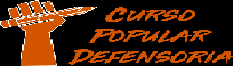 Teoria do delito
3) Resultado: pode ser analisado sob 02 (dois) prismas:

3.1. Resultado naturalístico:
É a modificação do mundo físico exterior. Ex. a morte de determinada pessoa.
De acordo com o resultado naturalístico, as infrações classificam-se em:
Materiais: exigem o advento de resultado naturalístico para consumação. Ex. homicídio (art. 121 do CP).
Formais: consumam-se com a prática de conduta, mas comportam resultado naturalístico, embora este seja dispensável. Ex. extorsão mediante sequestro (art. 159 do CP).
Mera conduta: consumam-se com a prática de conduta, não comportando resultado. Ex. porte ilegal de arma de fogo (art. 14 da Lei 10826/2003). 

3.2. Resultado jurídico ou normativo:
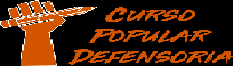 Teoria do delito
É a modificação do mundo jurídico, causada pela lesão ou perigo de lesão a um bem jurídico tutelado. Todo crime gera resultado jurídico.

4. Nexo causal: É o vínculo que liga determinada conduta (causa) à produção de resultado (efeito).
- Busca aferir se o resultado pode ser atribuído, objetivamente, ao sujeito ativo como obra de seu comportamento 
típico. 
Obs. Esse estudo possui relevância somente nos crimes materiais (que exigem resultado naturalístico para se consumarem), já que os crimes formais e de mera conduta se consumam com a mera prática da conduta. Em regra, os delitos omissivos próprios, por serem de mera conduta, também dispensam análise sobre o nexo causal. Já nos omissivos impróprios, que são crimes materiais, o estudo é relevante. 
- Há diversas teorias sobre o nexo causal:
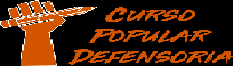 Teoria do delito
4.1. Teoria da equivalência dos antecedentes causais ou da equivalência das condições ou da conditio sine qua non:
Atribuída a Von Buri;
Considera como causa todo o fato sem o qual não teria ocorrido o resultado.
A doutrina considera ser a teoria adotada pelo CP brasileiro: “O resultado, de que depende a existência do crime, somente é imputável a quem lhe deu causa. Considera-se causa a ação ou omissão sem a qual o resultado não teria ocorrido” (art. 13, caput do CP).
Como saber se o fato foi ou não determinante para a ocorrência do resultado?
Utiliza-se o método da eliminação hipotética dos antecedentes causais de Thyrén: exclui-se, mentalmente, determinado evento. Se o resultado não tivesse ocorrido da mesma forma, é porque ele faz parte do nexo causal e, portanto, é sua causa. De maneira oposta, se no campo mental da suposição, mesmo com a supressão
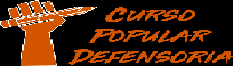 Teoria do delito
mental do fato, o resultado tivesse ocorrido da mesma forma, ele não será considerado como sua causa.
Da conjugação da teoria da equivalência dos antecedentes causais com a teoria da eliminação hipotética chega-se à causalidade objetiva ou efetiva do resultado (mera relação entre causa e efeito).
Crítica: permite o regresso ao infinito. Ex.: Os pais de um homicida ingressam no nexo causal, porque, sem eles, o autor do crime não teria nascido e o resultado não teria ocorrido.
Atenção: nexo causal x responsabilidade objetiva.

4.2. Causalidade adequada (teoria da condição qualificada ou teoria da condição individualizadora)
Desenvolvida por Von Kries, estuda o nexo causal de maneira jurídica (ou não naturalística).
Considera-se causa a pessoa, fato, ou circunstância que, além de praticar um antecedente indispensável à produção do resultado, realize uma atividade adequada à sua concretização.
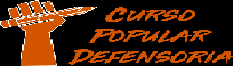 Teoria do delito
Antecedente causal é somente aquilo que for necessário e adequado a causar o resultado, conforme o bom senso e a razoabilidade (alguns adotam o critério da probabilidade ou da previsibilidade). 
Fracassa ao qualificar os processos causais apenas de acordo com a previsibilidade, ou seja, em juízos estatísticos e de normal ou frequente aparição, sem chegar a expor sua relevância normativa.

4.3. Teoria da causalidade relevante:
Criada por Edmund Mezger, o qual, ao reconhecer que a teoria da adequação não era em si uma teoria causal, mas sim de imputação, converteu-a na base daquela que denominou de teria da relevância. Para referida teoria, deve-se considerar como causa a condição jurídico-penalmente relevante, o que pressupõe que referida causa seja adequada, e se exige, ademais, uma interpretação ajustada ao sentido de cada tipo, para ver quais são as causas que podem ser, ou não, consideradas relevantes para mencionado tipo.
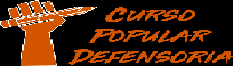 Teoria do delito
4.4. Imputação objetiva:
O vocábulo imputar está significa “atribuir (a alguém) a responsabilidade de”. No campo do Direito Penal, assim como propõe Claus Roxin, significa decidir, através de critérios normativos, se a ação que produz um resultado pode ser objetivamente imputada ao autor, como obra sua.
Para Roxin, a imputação ao tipo objetivo só é um problema quando o tipo requer um resultado no mundo exterior separado no tempo e no espaço da ação do autor. Nos delitos de mera atividade, por exemplo, a imputação ao tipo objetivo se esgotaria na subsunção do fato aos elementos do tipo descritos na parte especial do Código Penal.
O fundamental de toda imputação ao tipo objetivo é o nexo causal, pois o primeiro pressuposto da realização do tipo é sempre que o autor haja causado o resultado. No entanto, a relação causal por si só não é suficiente, sendo necessários outros pressupostos, de caráter normativo, complementares e restritivos da causalidade.
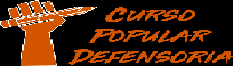 Teoria do delito
A dogmática antiga partia do pressuposto de que, havendo uma relação causal entre a conduta do autor e o resultado, estava satisfeito o tipo objetivo. E, nos casos em que a punição parecia absurda, recorria-se ao elemento subjetivo (dolo) para afastar a tipicidade e, portanto, explicar a impunidade.
Para comprovar a relação de causalidade, a doutrina e a jurisprudência apoiavam-se – e ainda se apoiam – sobre a teoria da equivalência, para a qual se deve considerar como causa toda condição sem a qual não haveria se produzido o resultado. 
Para Roxin, a fórmula da teoria da equivalência não só é inútil como pode conduzir a erros.
Tanto assim, que outras teorias, como a teoria da causalidade adequada e a teoria da causalidade relevante (ou relevância causal), foram desenvolvidas.
Portanto, como se observa, a mera relação de causa e efeito não é suficiente para se determinar em que casos a ação que produz um resultado pode ser objetivamente imputada ao autor, como obra sua.
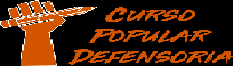 Teoria do delito
- A teoria da imputação objetiva surge, assim, como um progresso das teorias causais que tentavam restringir os excessos da teoria da equivalência de condições. Fundamenta-se, portanto, sobre os pressupostos da teoria da causa adequada e da relevância e tenta resolver corretamente os problemas que a causalidade deixava sem resposta, em especial os casos relativos aos delitos culposos.
- Se propõe que o julgador realize um juízo ex post de caráter naturalístico para valorar objetivamente, do plano exterior, a causalidade de um atuar humano com respeito a algumas consequências que coincidirão com aquelas descritas no tipo como resultado. Se a resposta for afirmativa, teria que se dotá-la de um juízo de caráter normativo. Após o requisito prévio que indica o exame anteriormente descrito, terá que se investigar se a série de acontecimentos correlatos pode gerar responsabilidade penal. Para tanto, como centro da imputação objetiva, dever-se-á comprovar que um comportamento é imputável ao seu autor como produtor de um resultado através de uma série de critérios orientadores, de caráter normativo, e derivados dos fins do Direito Penal. São os chamados critérios de imputação.
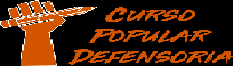 Teoria do delito
- Segundo Roxin, a imputação ao tipo objetivo produz-se com base em 02 (dois) princípios sucessivamente estruturados:
1º: refere-se à premissa de que um resultado causado pelo agente só poderá ser imputado ao tipo objetivo se a conduta do autor criou um risco para o bem jurídico não coberto por um risco permitido e se esse risco também se realizou no resultado concreto. A falta de criação do risco conduz à impunidade; a falta de realização do risco em uma lesão típica do bem jurídico, por seu turno, só tem como consequência a ausência de consumação, permitindo a punição a título de tentativa.
2º: refere-se ao fato de que se o resultado apresenta-se como realização de um risco criado pelo autor, em regra é imputável, de modo que se preenche o tipo objetivo. Não obstante, pode desaparecer a imputação se o alcance do tipo não abarca a exigência de se evitar tais riscos e suas repercussões. Neste sentido, não se pune a incitação à autocolocação em perigo.
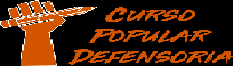 Teoria do delito
A criação de um risco não permitido e a realização do risco no resultado.
A convivência em sociedade há muito pressupõe a tolerância de determinados riscos, diante da vantagem indiscutível de certas atividades, sem as quais o homem não se manteria no mundo atual, tais como o tráfico aéreo, terrestre e marítimo, a utilização de gás, eletricidade, etc. No entanto, existem certos riscos que excedem essa tolerância e, muitas vezes, atingem bens jurídicos penalmente tutelados.
Logo divide os riscos em permitidos e não permitidos (ou juridicamente desaprovados), sendo aqueles os socialmente aceitáveis e estes os que excedem os limites da tolerância da própria sociedade.
Nesse passo, a ideia de risco não permitido surge como um novo grau de imputação, um critério a ser analisado depois da causalidade: comprovado o nexo causal, realiza-se um juízo ex post consistente, primeiro, em saber se o autor criou um risco juridicamente desaprovado e, segundo, se o resultado produzido é a realização daquele. Sendo afirmativas as respostas, torna-se possível, em princípio, a imputação do resultado à conduta de determinada pessoa.
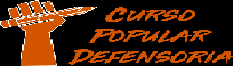 Teoria do delito
Através desse novo critério de imputação – criação de um risco não permitido – podem ser descartadas as condutas irrelevantes para o Direito Penal, o que se dá sem a necessidade da análise do tipo subjetivo, como faziam causalistas e finalistas. 
Assim, resta excluída a imputação, por exemplo, nos casos em que, não obstante tenha havido um resultado lesivo, a ação se manteve dentro de um risco socialmente permitido, quando verificada a diminuição do risco ou, ainda, quando o agente, embora não tenha diminuído o risco, tampouco o aumentou de modo juridicamente considerável. Ex. tempestade.
É imprescindível que o risco gerado por meio de uma determinada conduta vá de encontro à norma penal, sendo censurado e consequentemente proibido por esta, para que se possa começar a falar em imputação objetiva. No tocante à realização desse risco não permitido em um resultado penalmente relevante é necessário que se tenha uma relação direta entre o risco criado e o resultado provocado por essa conduta. Caso não haja a existência desse nexo, vinculando a conduta e o resultado, o agente não pode ser responsabilizado
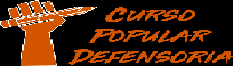 Teoria do delito
pela sua conduta, a não ser que ela já se enquadre em um tipo penal por si só.
Em síntese, além da criação do risco proibido, o resultado deve ser exatamente o que se espera com aquele determinado risco. Se o resultado final não encontra no risco criado sua origem, o resultado não poderá ser imputado ao risco antecedentemente criado pelo autor.

O alcance do tipo
Segundo Roxin, com a realização de um perigo não coberto pelo risco permitido se dá, em regra, a imputação ao tipo objetivo. Contudo, há casos em que, ainda assim, fracassa a imputação, isto porque o alcance do tipo, o fim de proteção da norma típica (ou seja, da proibição de matar, lesionar etc.), não abarca resultados da classe dos produzidos, ou seja, o tipo não está destinado a impedir tais sucessos.
O alcance do tipo aparece, então, como um terceiro critério para imputação objetiva: não se poderá imputar a alguém um resultado derivado de cursos lesivos que se encontrem fora do fim de proteção da norma.
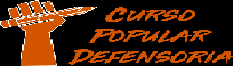 Teoria do delito
Portanto, além da criação e materialização de um risco não permitido, deverá se observar se o resultado por ele causado está abarcado pelo tipo, o que apenas pode ser feito casuisticamente – fato fortemente criticado por alguns autores.
Seria, pois, a introdução de critérios de política criminal na interpretação dos tipos, devendo-se valorar cada problema caso a caso (na parte especial) sem a aplicação de critérios genéricos aplicáveis a todos os tipos penais.

Exemplo prático de aplicação da imputação objetiva:
HABEAS CORPUS. HOMICÍDIO CULPOSO. VÍTIMA – MERGULHADOR PROFISSIONAL CONTRATADO PARA VISTORIAR ACIDENTE MARÍTIMO. ART. 121, §§ 3º E 4º, PRIMEIRA PARTE, DO CÓDIGO PENAL. TRANCAMENTO DE AÇÃO PENAL. AUSÊNCIA DE JUSTA CAUSA.
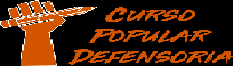 Teoria do delito
“6. Ainda que se admita a existência de relação de causalidade entre a conduta do acusado e a morte do mergulhador, à luz da teoria da imputação objetiva, seria necessária a demonstração da criação pelo paciente de uma situação de risco não permitido, não-ocorrente, na hipótese. 7. Com efeito, não há como asseverar, de forma efetiva, que engenheiro tenha contribuído de alguma forma para aumentar o risco já existente (permitido) ou estabelecido situação que ultrapasse os limites para os quais tal risco seria juridicamente tolerado. 8. Habeas corpus concedido para trancar a ação penal, por atipicidade da conduta”. (STJ, HC 68871/PR, Rel. Min. Maria Thereza de Assis Moura, Rel. para o acórdão Og Fernandes, 6ªT., j. 06/08/2009).

4.5. Concausas (ou concorrência de causas):
O estudo da relação de causalidade ganha ainda mais complexidade quando se verifica que o resultado de um crime pode não ser efeito de um único comportamento, mas sim de uma pluralidade de fatores. A concorrência de causas (ou concausas) pode ser classificada em dependentes e independentes.
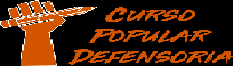 Teoria do delito
Causas independentes
Conceito: são aquelas que produzem, por si só, o resultado naturalístico, provocando um corte no nexo causal. Podem ser:
Preexistente: Agente ingressa em residência e efetua disparo contra a vítima. Porém, ela já havia sido envenenada e acaba falecendo, por conta do envenenamento. O agente que efetuou o disparo responde por homicídio tentado (mesmo que não tivesse atirado, a vítima morreria envenenada).
Concomitante: Agente envenena a vítima. No mesmo momento, assaltante ingressa na casa e dispara contra ela, que vem a falecer, por conta do disparo. O agente que envenenou a vítima responde por homicídio tentado.
Superveniente: Agente envenena a vítima. Antes do veneno começar a produzir efeitos, um assaltante ingressa na residência e efetua um disparo contra a cabeça da vítima, matando-a instantaneamente. O agente que envenenou a vítima responderá por homicídio tentado, não consumado.
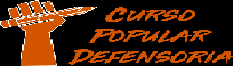 Teoria do delito
Causas relativamente independentes ou causas dependentes
Conceito: São causas associadas à causa principal que, somadas, produzem o resultado. Podem ser:
Preexistente: Agente, durante roubo, efetua um disparo contra a vítima, que é hemofílica, e morre. A Hemofilia é uma causa relativamente independente previamente existente. Nesses casos, existe nexo causal (agente responde por homicídio consumado).
Concomitantes: Agente, querendo matar a vítima, atira contra ela, que se desequilibra, cai e bate a cabeça na calçada, vindo a falecer. Também existe nexo causal, o agente responde por homicídio consumado.
Superveniente: Agente atira na vítima. No trajeto para o hospital, a ambulância capota e a vítima morre em decorrência do acidente viário. Tratando-se de causa superveniente relativamente independente, que por si só produziu o resultado, temos uma exceção enunciada pela própria lei: “A superveniência de causa relativamente independente exclui a imputação quando, por si só, produziu o resultado; os fatos anteriores, entretanto, imputam-se a quem os praticou (art. 13, §1º).
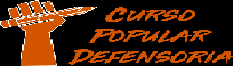 Teoria do delito
* Por si só entra no âmbito da imprevisibilidade, é algo fora do desdobramento natural causal. É justamente o caso da ambulância que capota e mata a vítima. No exemplo, o acidente é uma concausa superveniente relativamente independente, que por si só produziu o resultado. O capotamento da ambulância é algo imprevisível para o agente. Neste caso, o autor dos fatos responderá apenas pelo homicídio tentado.
OBS. Segundo entendimento majoritário, o art. 13, § 1º, CP, adotou, neste ponto, a teoria da causalidade adequada (ou teoria da condição qualificada).

Cespe – DPE/DF – 2019: Considerando o Código Penal brasileiro, julgue o item a seguir, com relação à aplicação da lei penal, à teoria de delito e ao tratamento conferido ao erro.
A superveniência de causa relativamente independente da conduta do agente excluirá a imputação do resultado nos casos em que, por si só, ela tiver produzido o resultado. Gabarito certo.
(  ) Certo    (  ) Errado